Использование моделирования в формировании навыка словообразования у детей с ОНР
Из опыта работы учителей- логопедов МБДОУ Советского района г. Краноярска: 
№326- Емельяновой Н.И.,
 № 328- Лакомых С.М., Ивановой О.В.
Реальности наших дней
Актуальность
Проблемы
Метод наглядного моделирования
Метод наглядного моделирования
Предлагаемые нами задания помогают:
подбирать самое точное слово
 выбрать подходящий грамматический оборот 
услышать ошибки в речи окружающих и исправить свои собственные 
подготовить детей к успешному обучению в школе
Лексическая тема: «Ягоды»
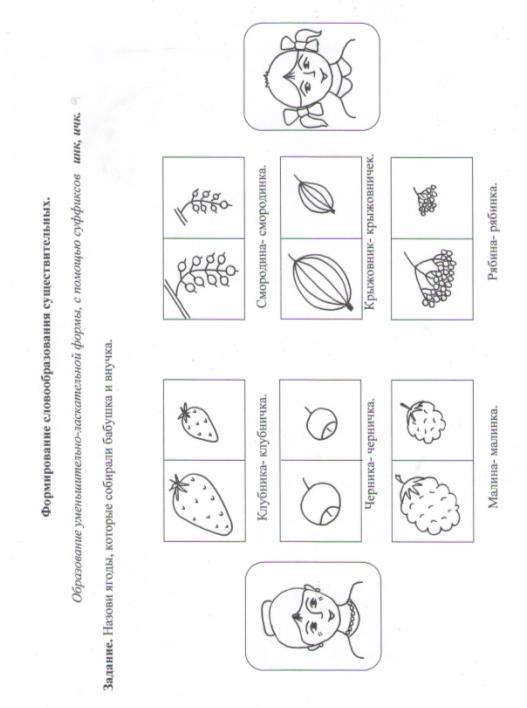 Лексическая тема: «Ягоды»
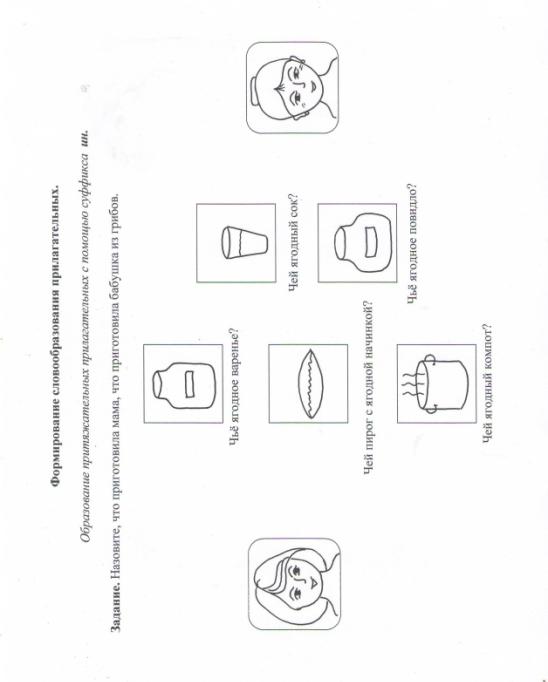 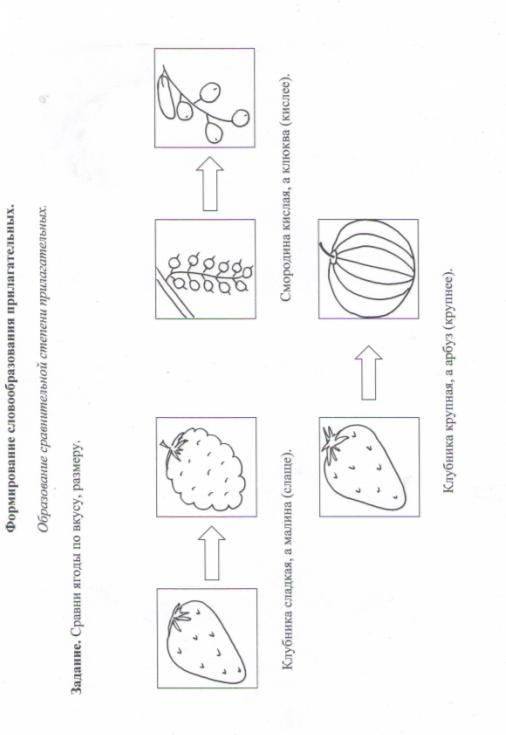 Лексическая тема: «Ягоды»
Лексическая тема: «Ягоды»
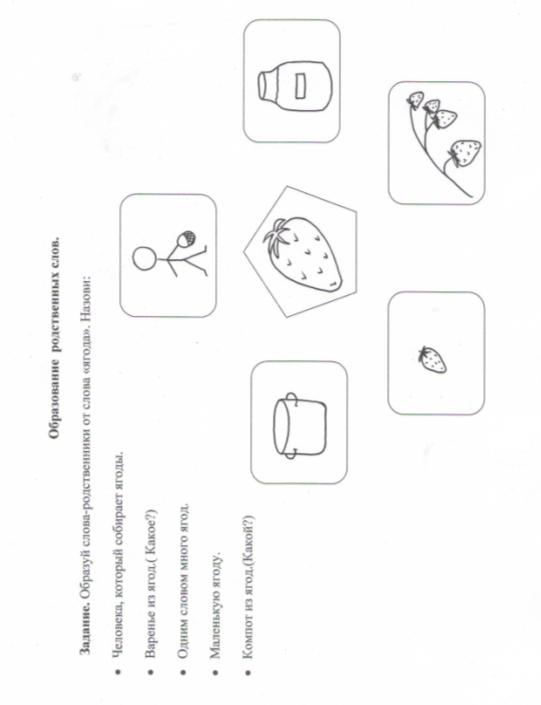 Лексическая тема: «Грибы»
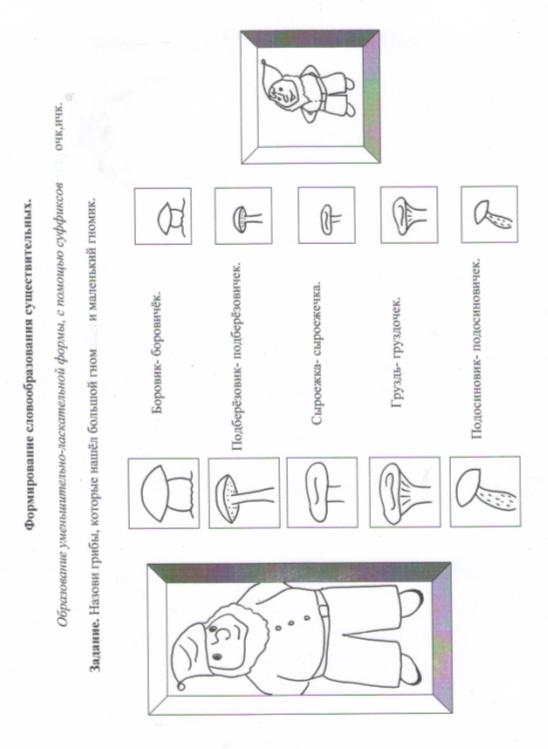 Лексическая тема: «Грибы»
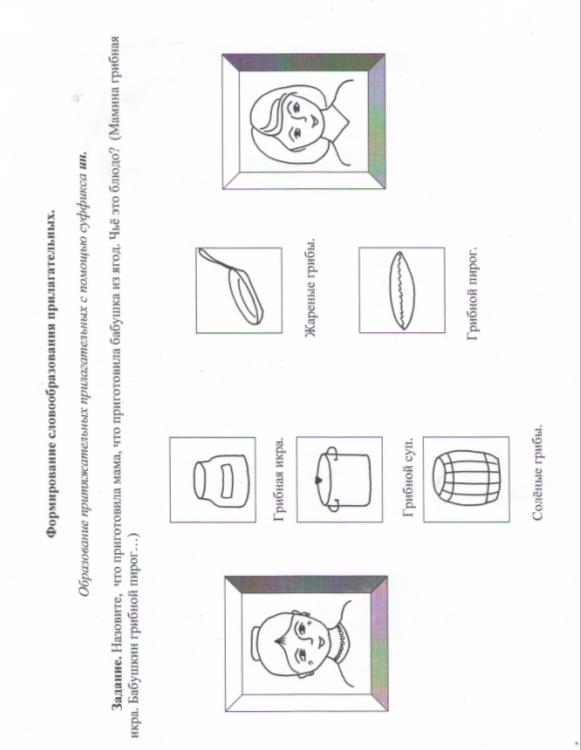 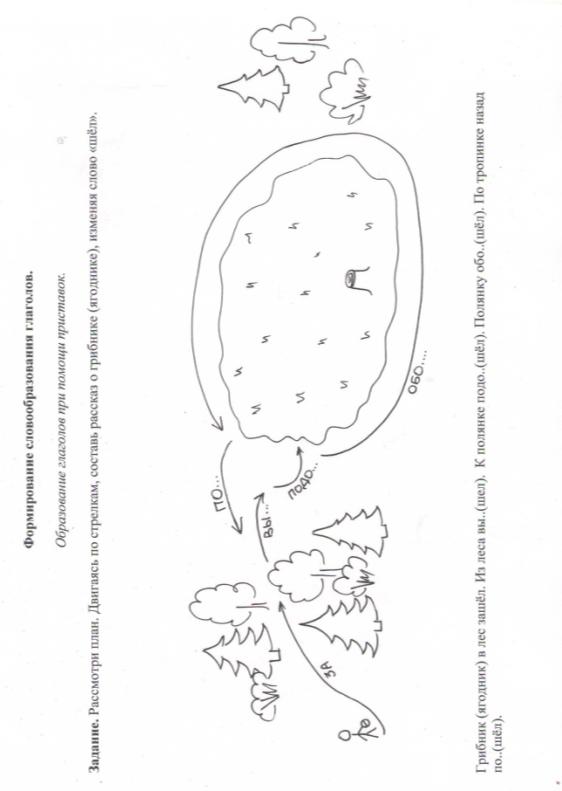 Лексическая тема: «Грибы»
Лексическая тема: «Грибы»
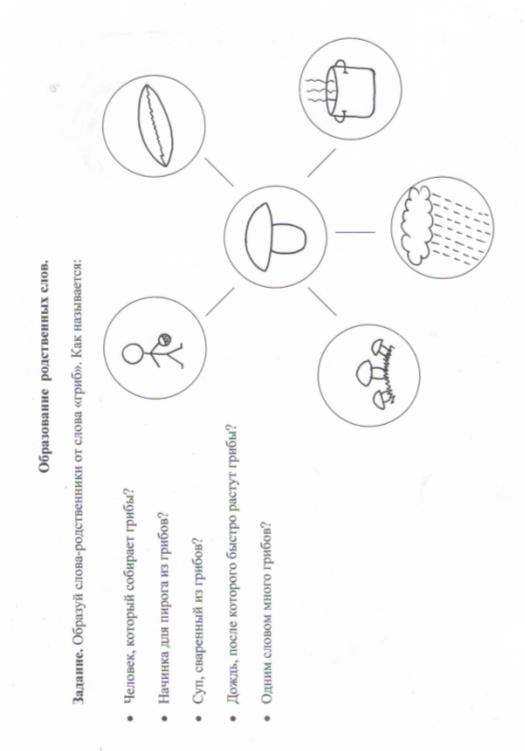 Лексическая тема: «Лес, ягоды,грибы»
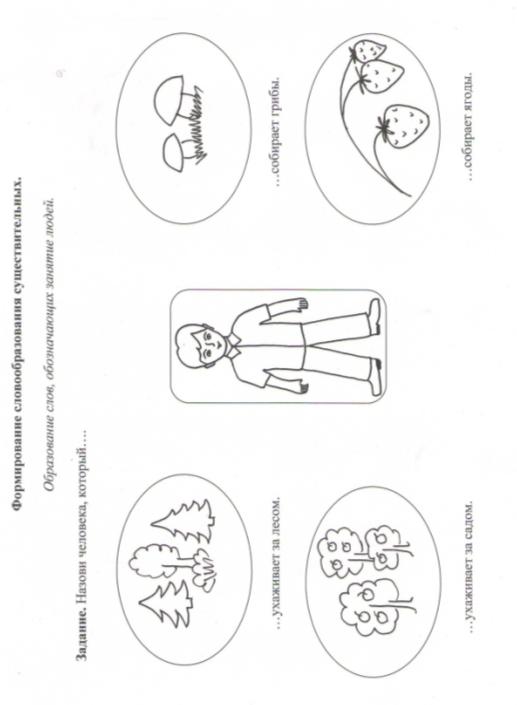 Лексическая тема: «Деревья. Кустарники»
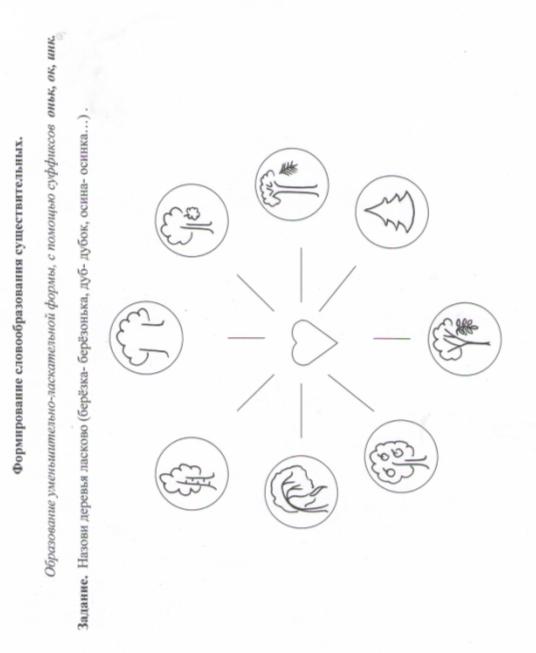 Лексическая тема: «Деревья. Кустарники»
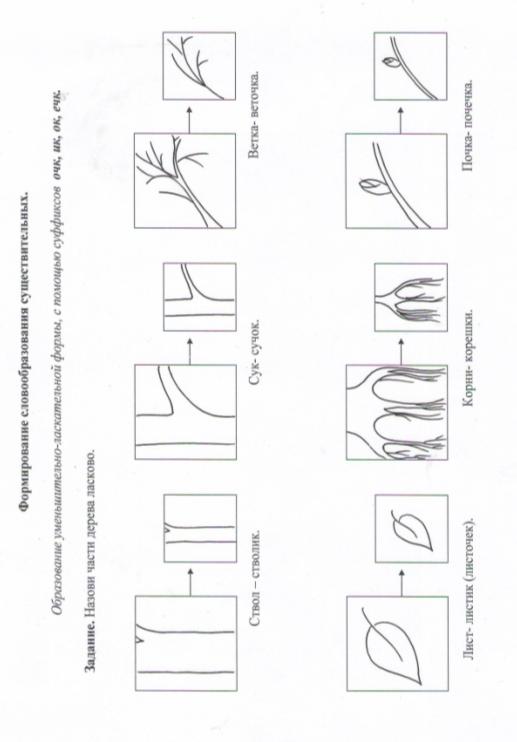 Лексическая тема: «Деревья. Кустарники»
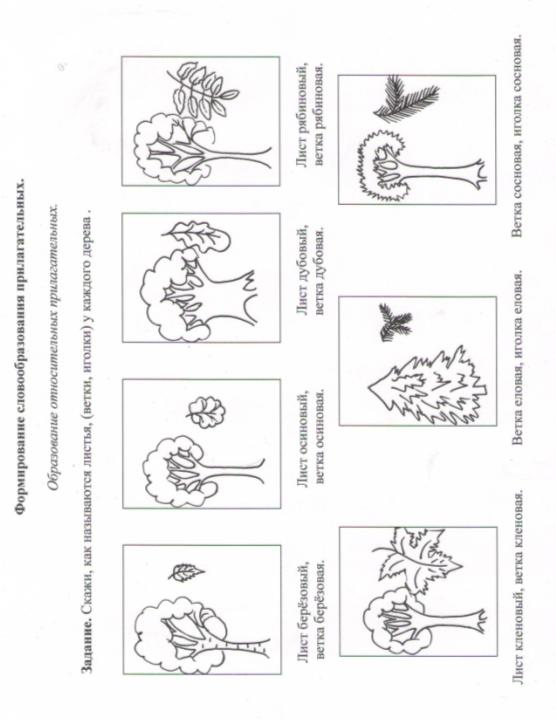 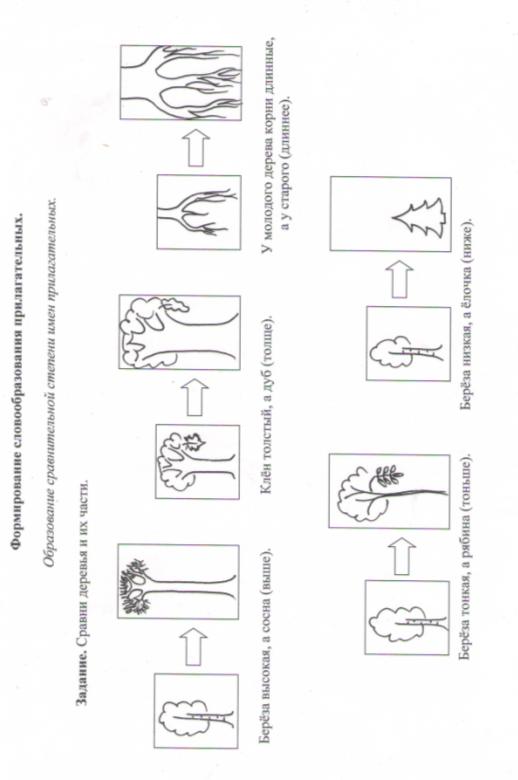 Лексическая тема: «Деревья. Кустарники»
Лексическая тема: «Лес, ягоды, грибы»
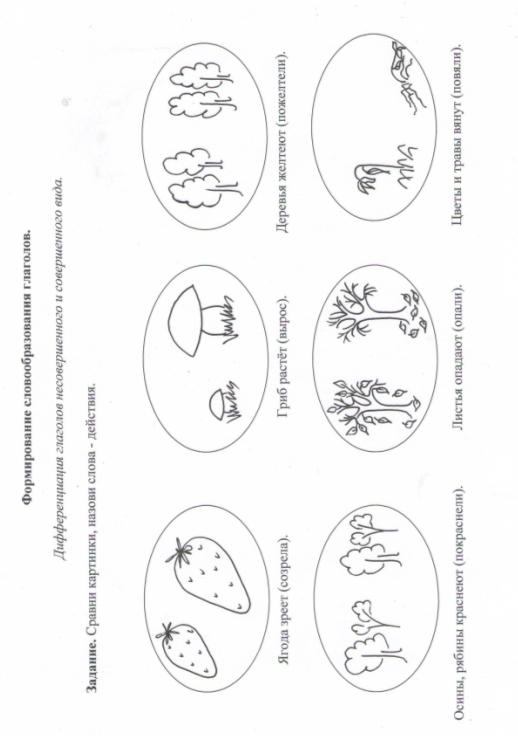 Лексическая тема: «Деревья. Кустарники»
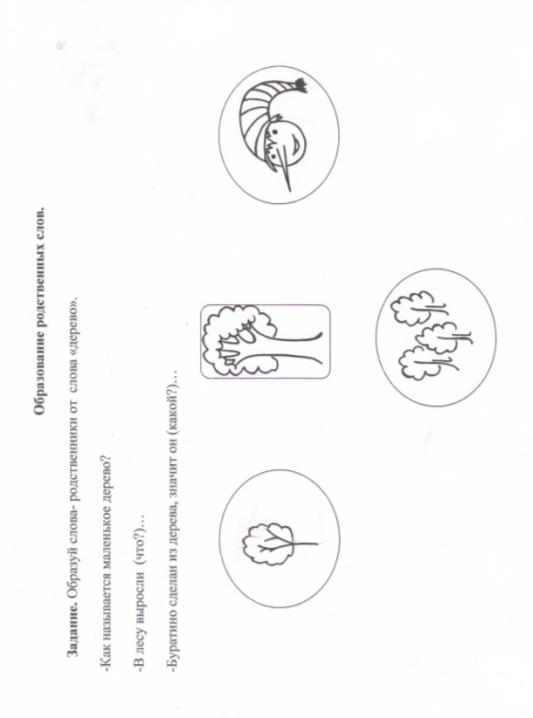 Лексическая тема: «Деревья. Кустарники»
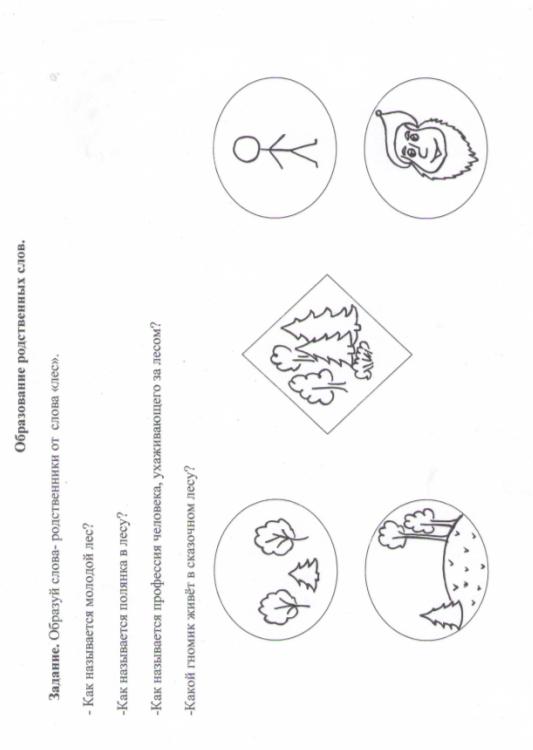 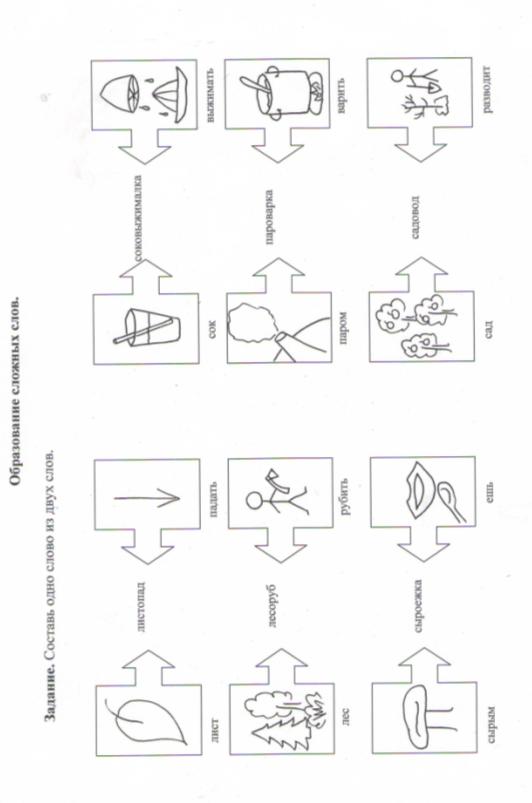 Лексическая тема: «Лес, ягоды, грибы»
Лексическая тема: «Деревья. Кустарники»
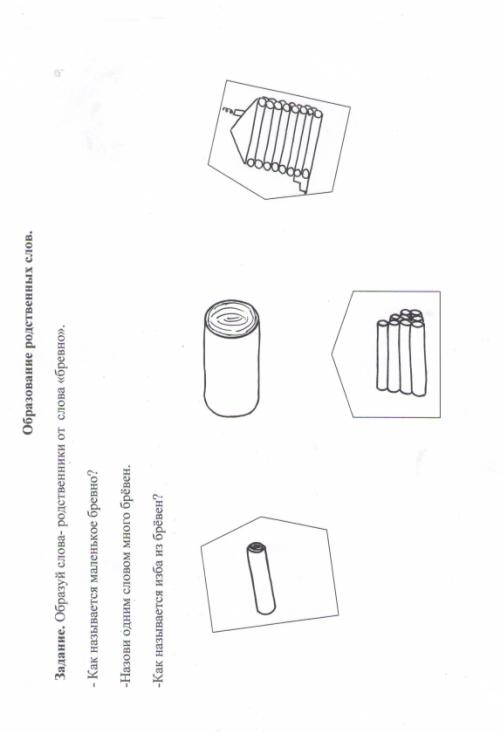 Лексическая тема: «Перелетные птицы»
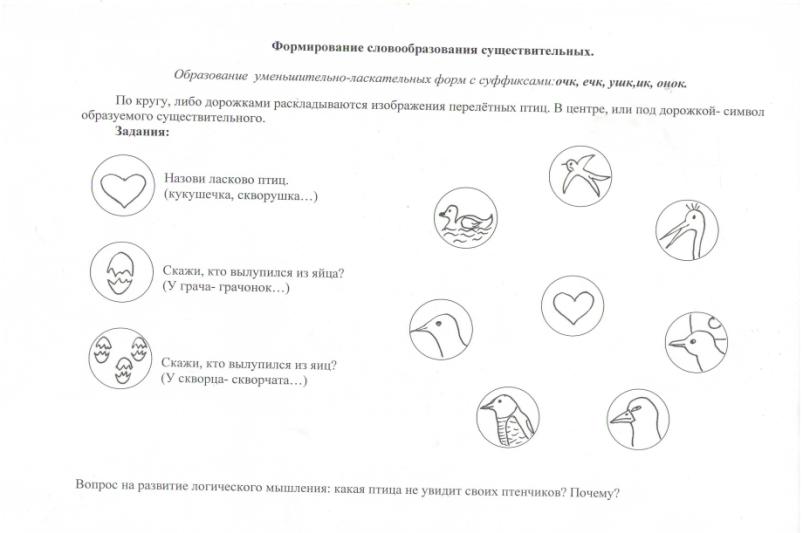 Лексическая тема: «Перелетные птицы»
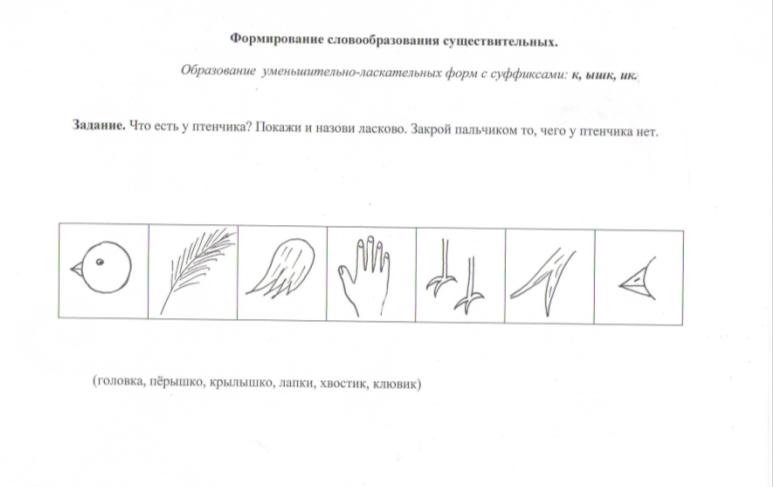 Лексическая тема: «Перелетные птицы»
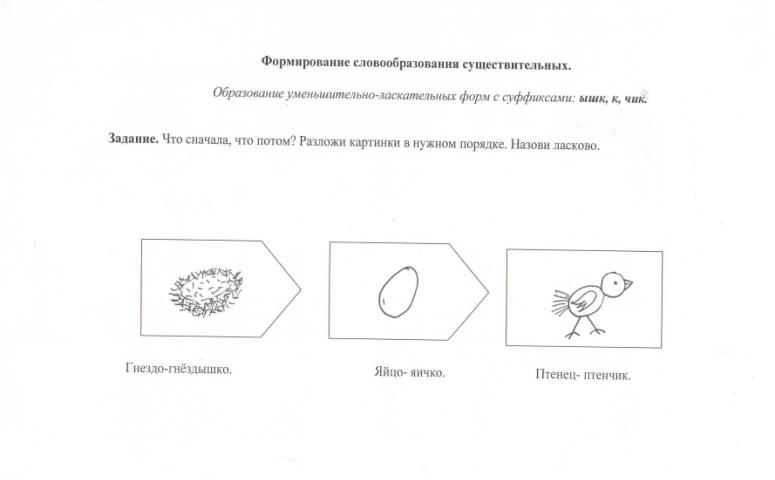 Лексическая тема: «Перелетные птицы»
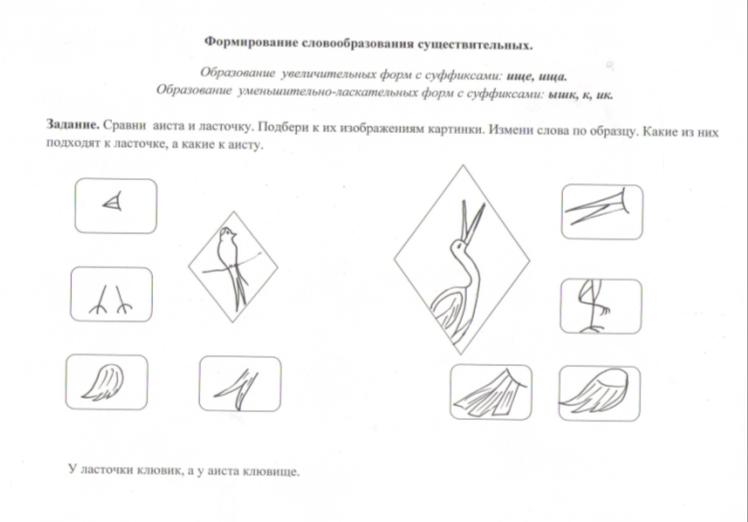 Лексическая тема: «Перелетные птицы»
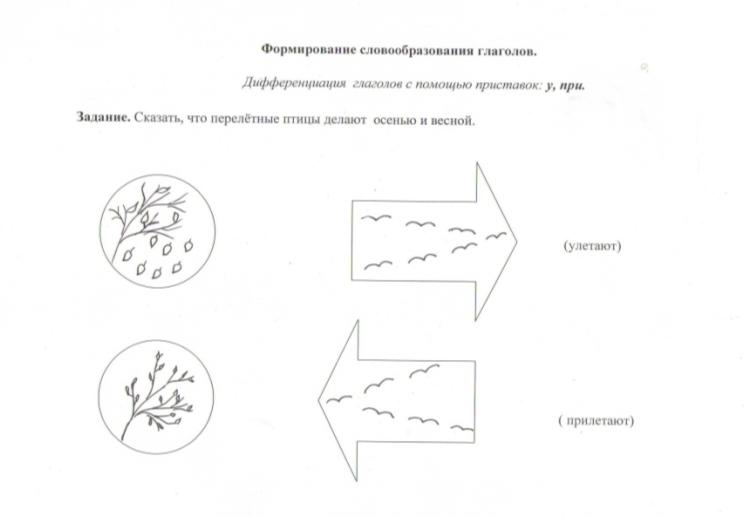 Лексическая тема: «Перелетные птицы»
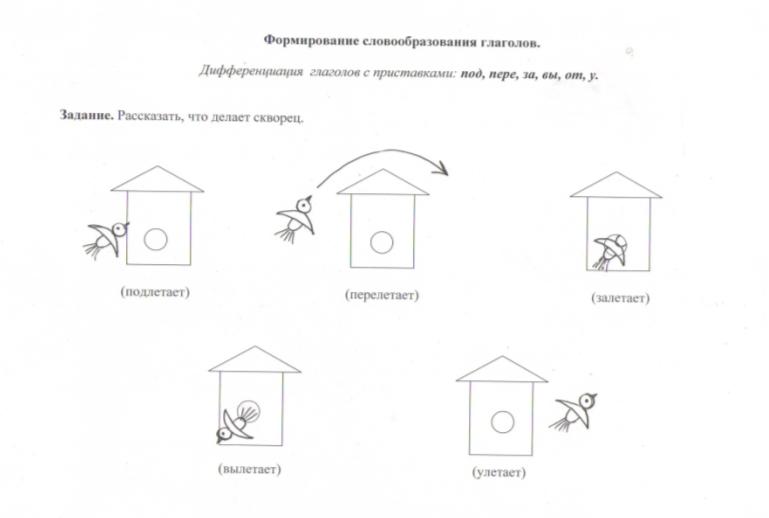 Лексическая тема: «Перелетные птицы»
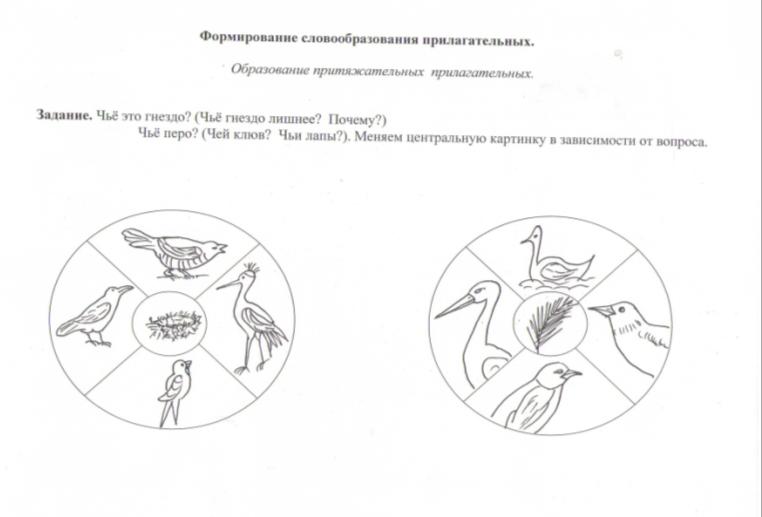 Лексическая тема: «Перелетные птицы»
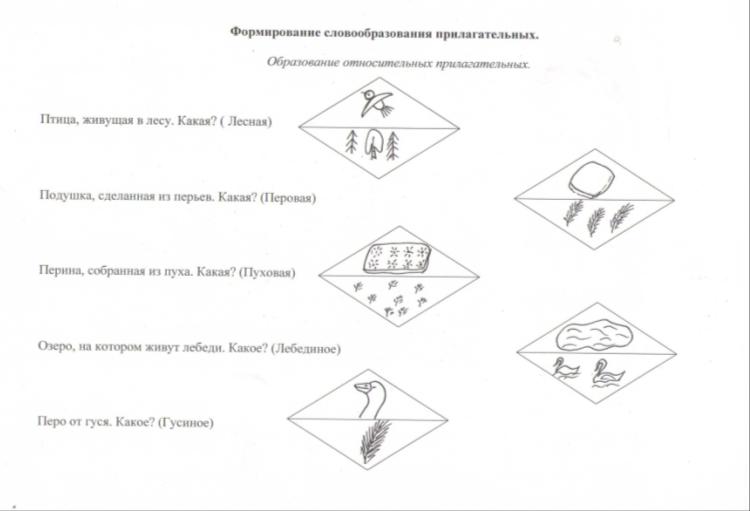 Лексическая тема: «Перелетные птицы»
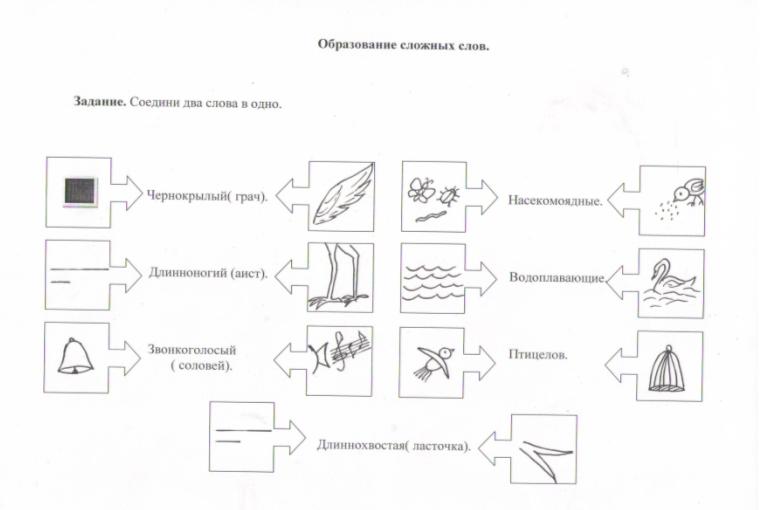 Лексическая тема: «Перелетные птицы»
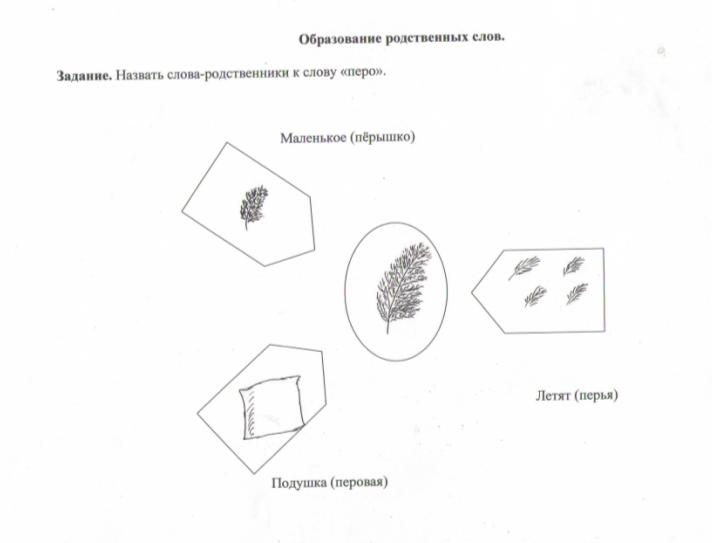 Лексическая тема: «Демисезонная одежда»
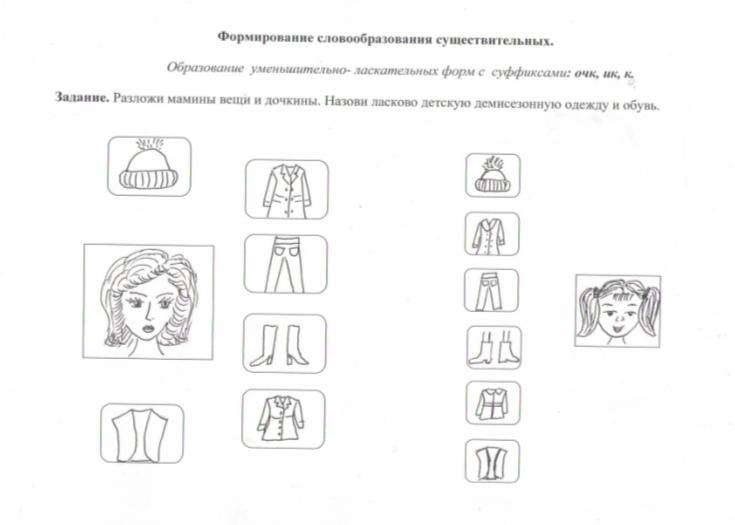 Лексическая тема: «Демисезонная одежда»
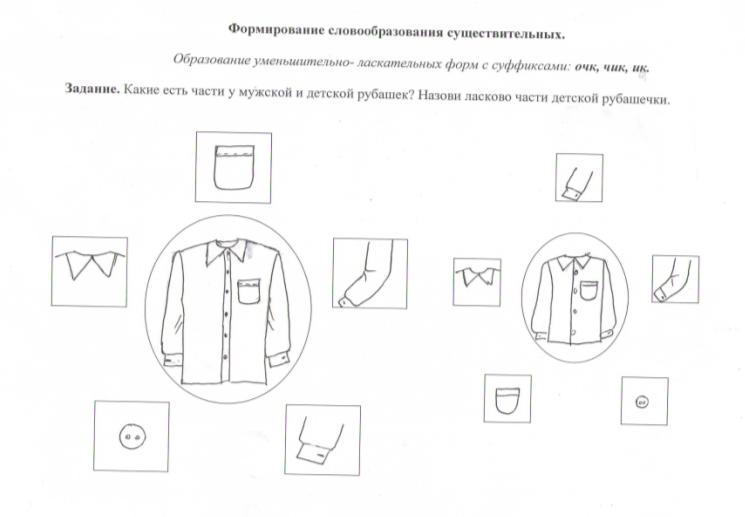 Лексическая тема: «Демисезонная одежда»
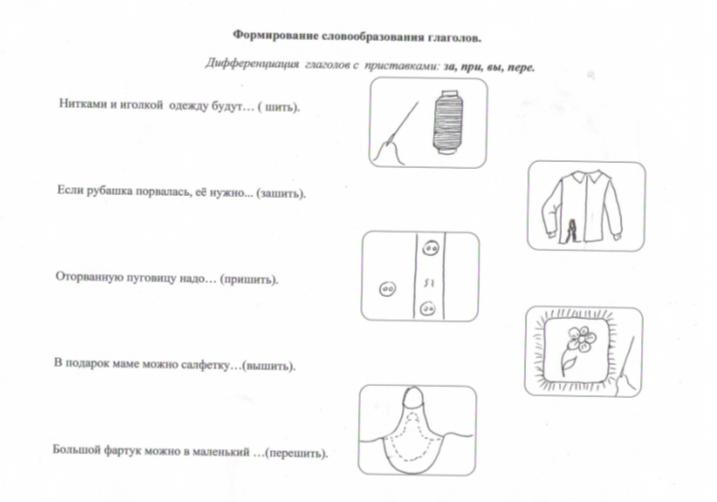 Лексическая тема: «Демисезонная одежда»
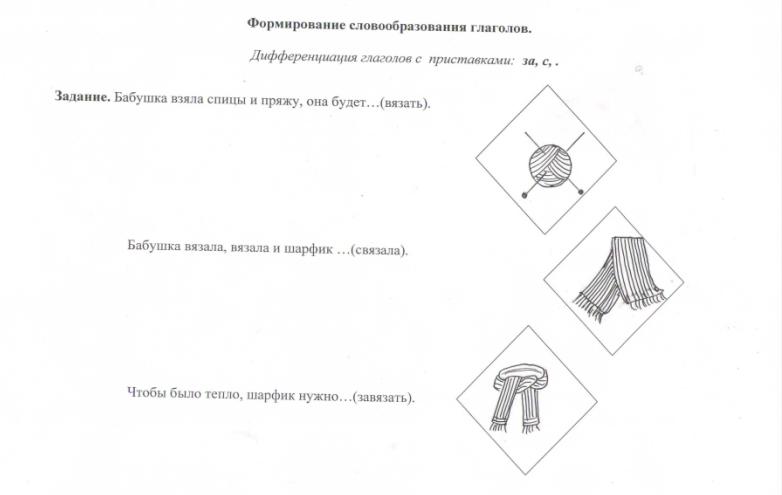 Лексическая тема: «Демисезонная одежда»
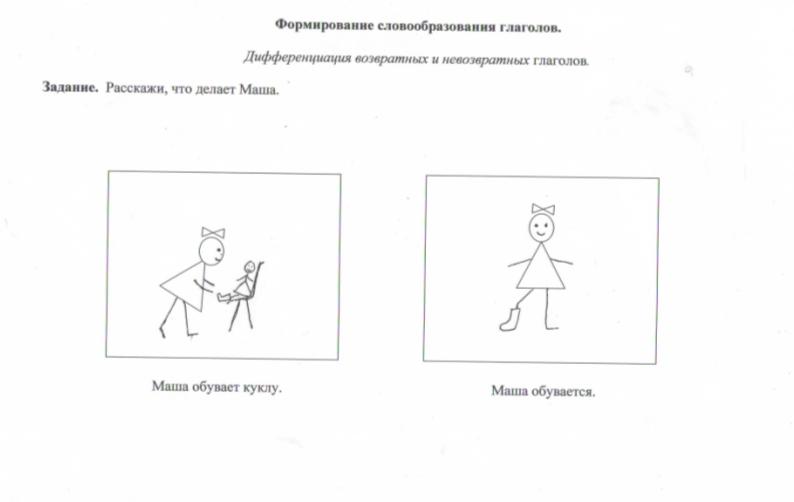 Лексическая тема: «Демисезонная одежда»
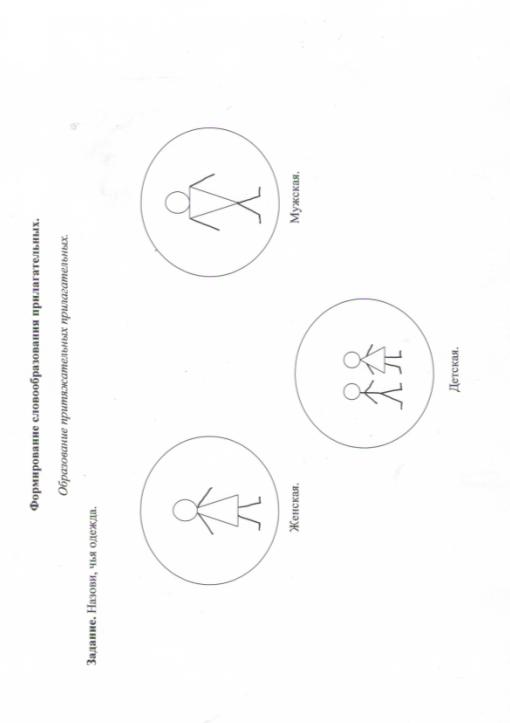 Лексическая тема: «Демисезонная одежда»
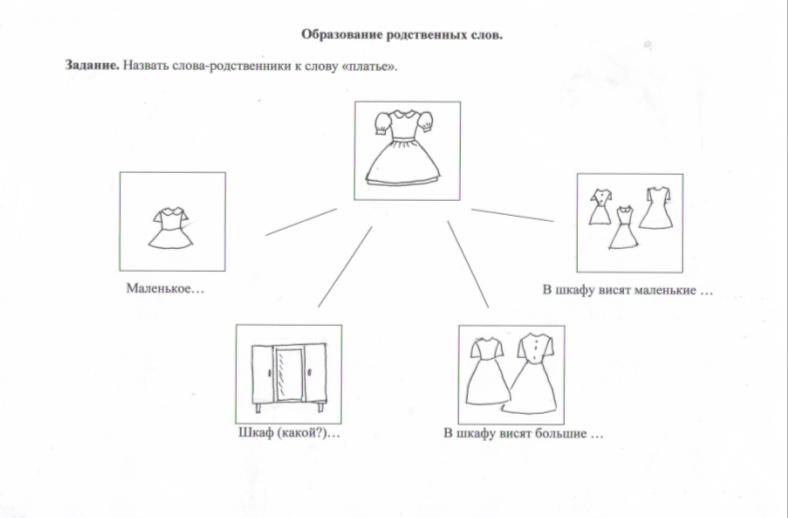 Лексическая тема: «Подготовка животных к зиме»
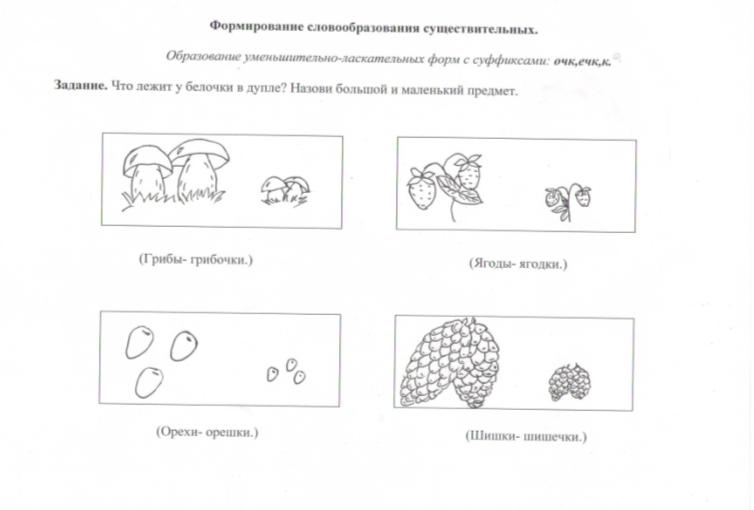 Лексическая тема: «Подготовка животных к зиме»
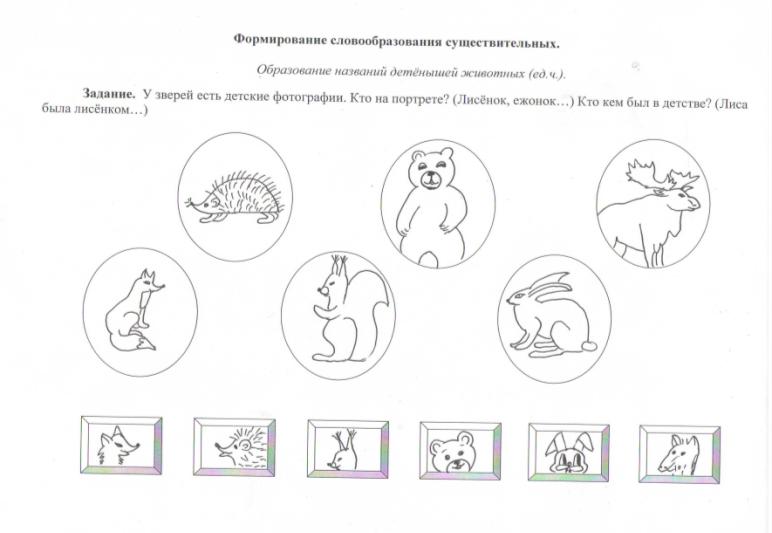 Лексическая тема: «Подготовка животных к зиме»
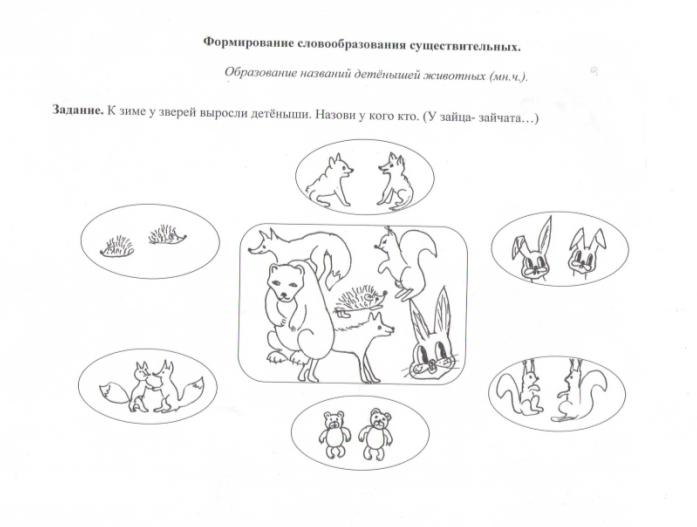 Лексическая тема: «Подготовка животных к зиме»
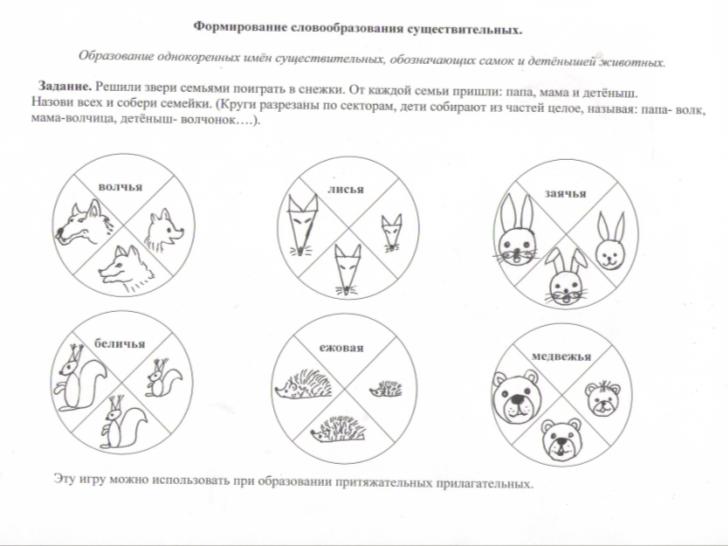 Лексическая тема: «Подготовка животных к зиме»
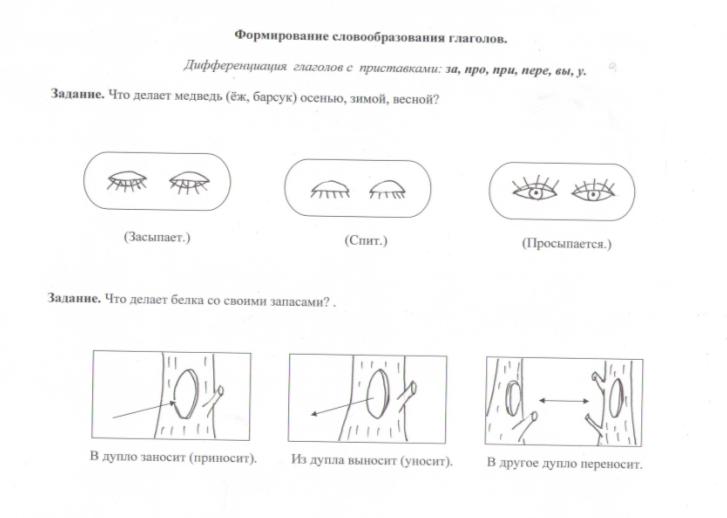 Лексическая тема: «Подготовка животных к зиме»
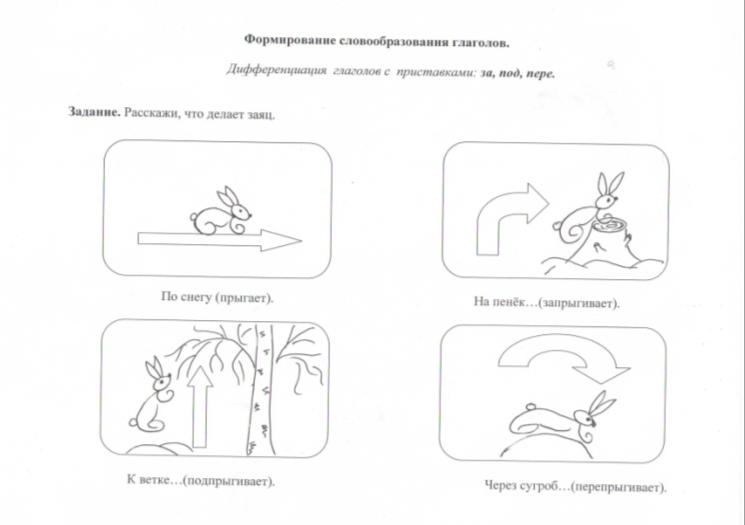 Лексическая тема: «Подготовка животных к зиме»
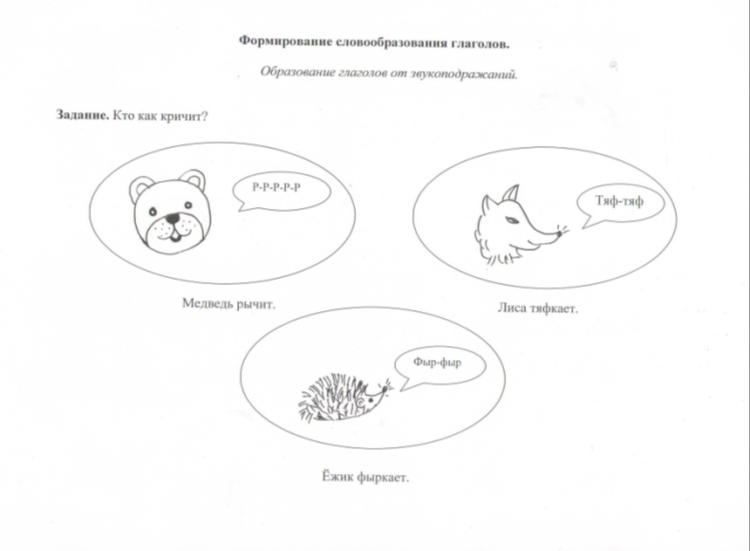 Лексическая тема: «Подготовка животных к зиме»
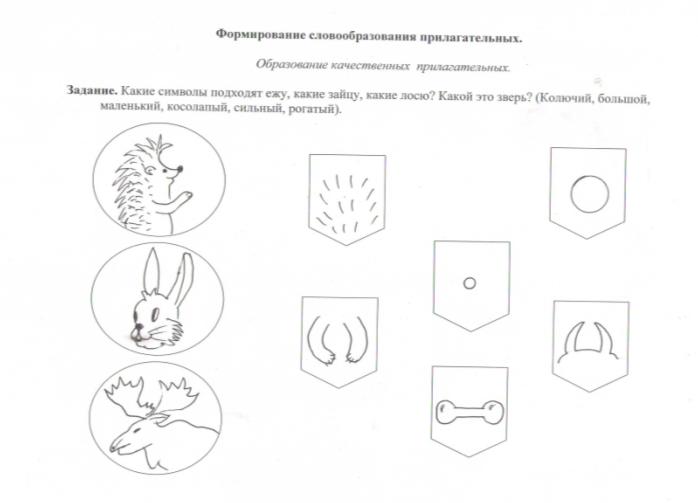 Лексическая тема: «Подготовка животных к зиме»
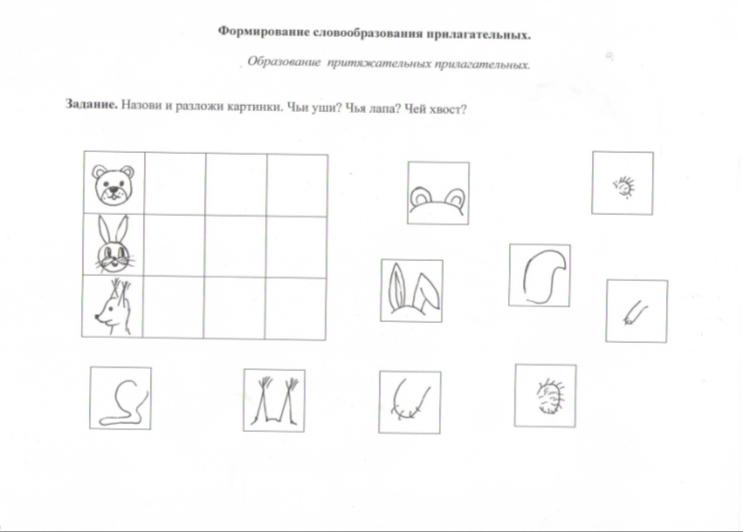 Лексическая тема: «Подготовка животных к зиме»
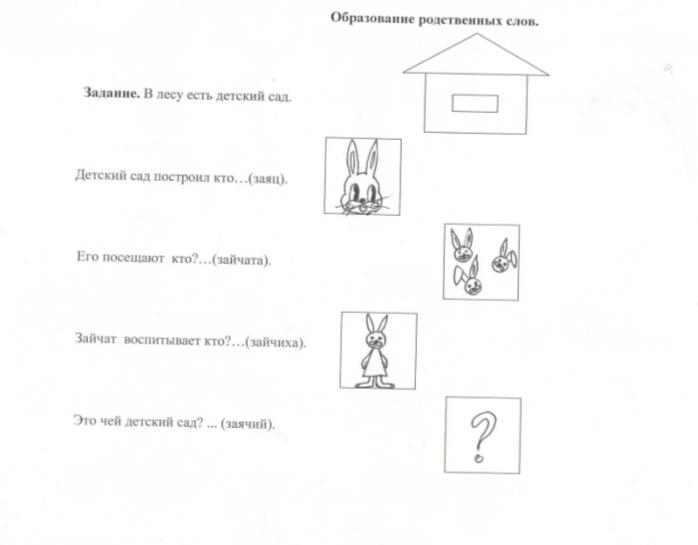 Спасибо за внимание